Module 10  On the radio
Unit 2 It seemed that they were speaking to me in person.
WWW.PPT818.COM
Warming-up
Chant or read aloud.
the red light                 
  the interview
    the programme           
      the football match
        the end                         
          the reports
            the sports news
Pre-reading
New words
seem
v. 看来；似乎
listener
n. 听众；听者
part-time
adj. 兼职的
article
n. 文章；报道
studio
n. 录制室；录音室
purpose
n. 意图；目的
Pre-reading
Look at the photo and say what it shows.
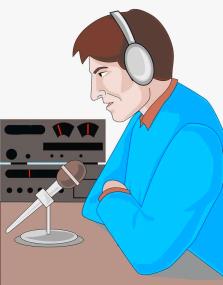 earphone
a presenter
a microphone
in a radio studio/station
It probably shows that a newsreader or a presenter is on air.
While-reading
Read the passage and decide where you are likely to see the photo.
a) In a book about the history of radio.
b) In the life story of a famous radio presenter.
c) In a book on how radio works.

While-reading
Complete the sentences.
1. The writer met ______________ in a radio station.
2. The manager asked why he wanted a job _______.
3. At the age of four, the writer _________________________________
   listening to his favourite programmes.
4. At the age of nine, he asked for part-time jobs in ________________.
5. As he grew older, he learnt about ____________.
6. This was how the writer’s _________________ began.
a radio manager
in radio
sat close to the radio in the living room
small radio stations
Internet radio
first real job in radio
Post-reading
Fill in the blanks and retell the passage.
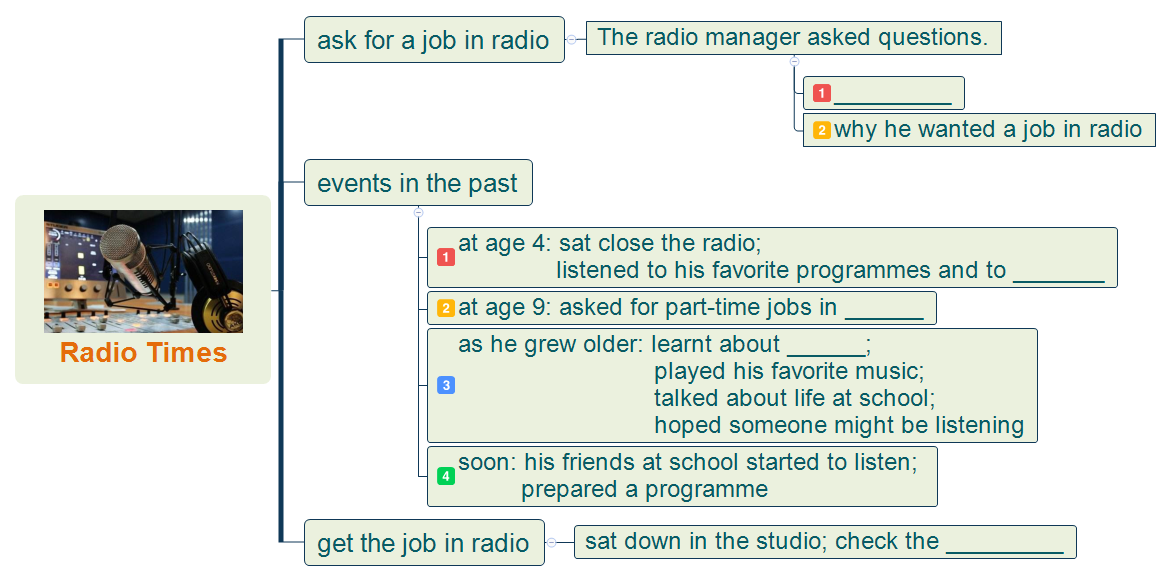 how old
to the voice of his favorite presenters
a small radio station
Internet radio
sound level
Post-reading
Language points
1. The radio manager looked down at me. 电台经理低头看着我。
look down 向下看
look down at sb./sth. 向下看着某人或某物   
    e.g. I was looking down at my watch when he called me.
2. And you want a job in radio? 你想在电台找份工作？          
    陈述句尾加问号变成陈述疑问句，朗读时句尾读升调。
Post-reading
Language points
3. Shouldn’t you be at school? 难道你不用上学吗？
    否定疑问句，表示惊讶、赞赏或责难。
    e.g. Aren’t these pictures lovely? （表示赞赏）
           Why are you driving so fast? Don’t you know 
           the traffic regulations? （表示责难）
Post-reading
Language points
4. I still remember, when I was four years old, I sat close to the radio 
    in the living room, listening to my favourite programmes and to the 
    voices of my favourite presenters.
    我仍然记得在我四岁的时候，我紧挨着客厅里的收音机坐着，听我最喜欢的节目
     和最喜欢的主持人的声音。
close to 临近，靠近 
sit close to sth. 坐在……的旁边
close adj. 离得近，距离短
                 v. 关上
Post-reading
Language points
5. It seemed that they were speaking not to lots of listeners 
    but to me in person. 我感觉他们好像不是在和广大听
    众说话，而是在亲自和我说话。
It seems that+从句 看起来似乎……
seem+adj./to v./从句
    e.g. You seem happy.
           They seem to know what they should do.
           It seems that they know what they should do.   
in person 亲自，当面
    e.g. I think you’d better give the money to him in person.
Post-reading
Language points
6. At the age of nine, I asked for part-time jobs in small radio stations.
    九岁的时候，我去小电台找过兼职工作。
at the age of 在……岁的时候
ask for jobs 求职
ask sb. for sth. 向某人要求某物
Post-reading
Language points
7. One day I learnt about Internet radio.
有一天我听说了网络电台。
learn about 听说，了解
     e.g. I didn’t learn about  the importance of it.
8. I did this by looking out of the window.
    我是根据观察窗外的情况做到的。
look out of the window 向窗外看  
by doing sth. 通过做某事
Post-reading
Language points
9. The purpose is to check the sound level.   
    目的是检查音质水平。
  purpose n. 目的；意图
  the purpose is to do sth. 目的是做某事
for the purpose of 为了……
  on purpose 故意，有意地
Post-reading
Complete the passage with the correct form of the words and expressions in the box.
article     at the age of     listener     purpose     seem     studio
seems
Peter (1) __________ to be very happy with his new job. He works in the 
(2) ________ of a local radio station. He is lucky that (3) ____________ only twenty he is doing something he loves and has a real (4) __________. Every morning when he starts work, he does a sound check and then he looks for interesting newspaper (5) __________ to talk about on the show. The (6) __________ can phone in to talk to Peter or they can send emails to ask him to play their favourite songs. At the end of the show, he closes down all the equipment and goes home.
at the age of
studio
purpose
articles
listeners
Post-reading
Look at the sentences from the passage.
Post-reading
Now find sentences in the passage in Activity 2 which show:
important events in the past
background information
Post-reading
Possible answers:
Important events in the past:
—One day I learnt about Internet radio.
—Soon my friends at school started to listen, and then they wanted to help.
Background information:
—Once a week. I played my favourite music from my father’s computer,  
    talked about life at school, and hoped someone might be listening.
—We prepared a programme once a week, doing research by reading   
    articles about music and sports news. We also did research for jokes and   
    the weather report. (I did this by looking out of the window).
Post-reading
Write a passage describing an important event in the past and giving background information.
Post-reading
Fill in the blanks according to Chinese.


prepared
1. We ___________ (准备) a programme everyday. 
2. I want you to ___________ (解释) why you didn’t go there. 
3. He ___________ (看起来) to be very strange. 
4. She has written an __________ (文章) for the newspaper.
5. ___________ (国际的) calls are very expensive.
6. The ___________ (目的) of this project is to make money.
7. At the ___________ (年龄) of twenty, he found a job in radio.
8. When the red light is on, we’re on ___________ (广播).
explain
seems
article
International
purpose
age
air
Summary
seem, listener, article, studio, part-time, purpose
in person
1. It seemed that they were speaking not to lots of listeners but 
    to me in person.
2. … and hoped someone might be listening.
3. Just tell me what you had for breakfast. 
4. The purpose is to check the sound level.
Homework
1. Rewrite the passage in Activity 2 according to the order 
    in which the events happened.
2. Preview Unit 3.
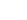